This is a Title
Name of the speaker
Occupation or job title goes here
[DELETE SLIDE]
Instructions
You should briefly present your institution and provide a clear call to action including any of the following:
Search for future collaborations.
Participation in future funding calls: identification of the call, your role and how you could contribute to the future proposal and what partners are you looking for. Focus exclusively on the calls listed on page 5 of this document.  
Strict maximum of 5 min. presentation per pitch. 
All presentations should be sent to Antonio Louro (antonio.louro@eurecat.org) and Arturo Ibáñez (arturo.ibanez@fundingbox.com) by May 8, 12:00 (CEST).
For more details on the pitch, please review page 5 of this document. 

Tip: If you want to make your presentation more effective and engaging, consider replacing dense paragraphs of text with a list of bullet points.
Your entity’s name goes here
Lorem ipsum dolor sit amet, consetetur sadipscing elitr, sed diam nonumy eirmod tempor invidunt ut labore et dolore magna aliquyam erat, sed diam voluptua. 
Lorem ipsum dolor sit amet, consetetur sadipscing elitr, sed diam nonumy eirmod tempor invidunt ut labore et dolore magna aliquyam erat, sed diam voluptua.
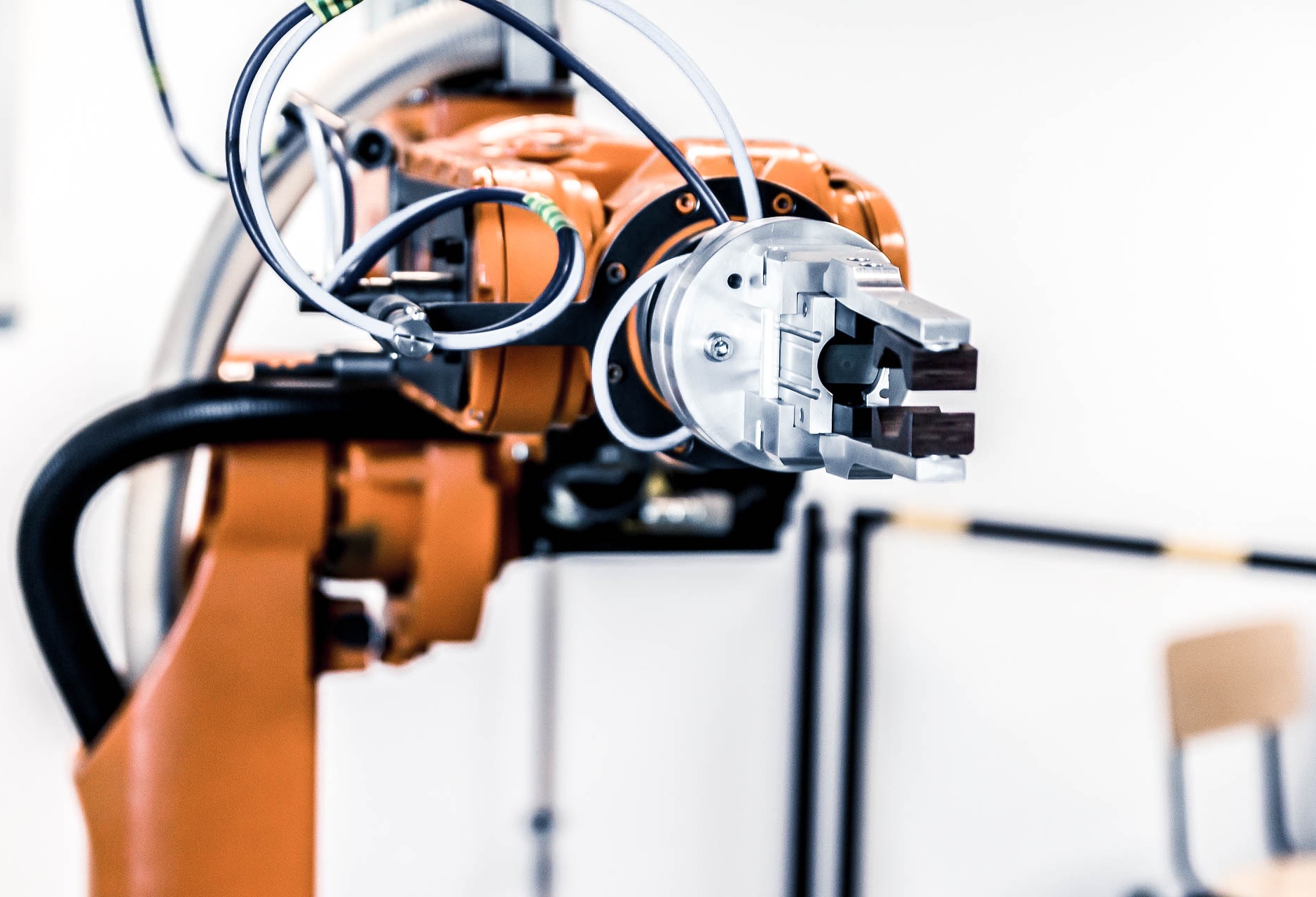 REPLACE WITH YOUR IMAGE
Actions and focus areas
Title 3
Title 1
Title 2
Lorem ipsum dolor sit amet, consetetur sadipscing elitr, sed diam nonumy eirmod tempor invidunt ut labore et dolore magna aliquyam erat, sed diam voluptua.
Lorem ipsum dolor sit amet, consetetur sadipscing elitr, sed diam nonumy eirmod tempor invidunt ut labore et dolore magna aliquyam erat, sed diam voluptua.
Lorem ipsum dolor sit amet, consetetur sadipscing elitr, sed diam nonumy eirmod tempor invidunt ut labore et dolore magna aliquyam erat, sed diam voluptua.
We’re looking for:
We can offer:
Lorem ipsum dolor sit amet, consetetur sadipscing elitr, sed diam nonumy eirmod tempor invidunt ut labore et dolore magna aliquyam erat, sed diam voluptua. 
Lorem ipsum dolor sit amet, consetetur sadipscing elitr, sed diam nonumy eirmod tempor invidunt ut labore et dolore magna aliquyam erat, sed diam voluptua.
Lorem ipsum dolor sit amet, consetetur sadipscing elitr, sed diam nonumy eirmod tempor invidunt ut labore et dolore magna aliquyam erat, sed diam voluptua. 
Lorem ipsum dolor sit amet, consetetur sadipscing elitr, sed diam nonumy eirmod tempor invidunt ut labore et dolore magna aliquyam erat, sed diam voluptua.
This is a Title
Your name and contact details